Муниципальное общеобразовательное учреждение средняя общеобразовательная шеола № 19  «Внеучебные достижения учащихся»                                                Педагог дополнительного образования    Кирий Ирина Викторовна                                                                                              г. Комсомольск-на-Амуре 2016
Внеучебная деятельность -это проявляемая вне уроков активность детей, обусловленная в основном их интересами и    потребностями, направленная на познание и преобразование себя и окружающей действительности, играющая при правильной организации важную роль в развитии учащихся  и способствующей успешной социализации ребенка в обществе.
Главная цель организации внеучебной деятельности—содействие интеллектуальному, духовно-нравственному и физическому развитию личности  школьников, становлению и проявлению их индивидуальности, накоплению личного опыта организации индивидуальной и совместной деятельности по познанию и преобразованию самих себя и окружающей действительности.
«Счастливое детство»
Мониторинг качества образования – один из самых эффективных вариантов технологий управления качеством обучения и воспитания.
Критерии оценки эффективности результатов обучения:
сформированность основных компетенций;
наличие знаний теоретического материала и умение использовать их на практике;
положительные результаты творческих достижений воспитанников (участие в конкурсах и фестивалях разного уровня).
МОНИТОРИНГ ОБРАЗОВАТЕЛЬНОГО ПРОЦЕССА
Теоретический уровень
Творческий уровень
Практический уровень
Уровень воспитанности
Уровень мотивации
Теоретический уровень
знания по теории и терминологии курса
комплексы контрольных заданий и упражнений
опрос-беседы по терминологии курса
Опрос-беседа по теме «Музыкальные и танцевальные жанры»
Что такое жанр?_______________________________________________________________________________________________________________
Какие музыкальные жанры ты знаешь?______________________________________________________________________________________________________________________________________________________________
К какому музыкальному жанру относятся композиции «Девичья пляска», «Хоровод», «Кадриль»?_____________________________________________
Назовите хореографические постановки в жанре рок-балет:____________________________________________________________
Какие танцевальные направления ты знаешь?__________________________
_________________________________________________________________
Укажи современные течения в хореографии, которые тебе известны:__________________________________________________________________________________________________________________________
В чём состоит их различие, назови характерные особенности каждого из них?_____________________________________________________________
В каком музыкальном жанре исполнены следующие произведения (педагог использует подборку аудиозаписей)?_________________________________
_________________________________________________________________
Назови известные творческие коллективы, работающие в эстрадном, народном, современном направлении:________________________________
_________________________________________________________________
 На музыку каких композиторов поставлены балеты «Щелкунчик», «Лебединое озеро», «Спящая красавица» _____________________________, «Золушка»_____________________________?
Творческий уровень
проведение открытых занятий и мастер-классов;
участие в разработке и реализации социально-значимых проектах;
 участие в концертах, конкурсах, фестивалях разного уровня .
Мониторинг образовательных достижений обучающихся  за 2015-2016 учебный год,
Средняя группа
Участие в концертах, конкурсах, фестивалях разного уровня .
Уровень воспитанности
Оценка уровня воспитанности учащихся
Уровень мотивации
Анкета  «Мир моих увлечений»

.Нравится ли тебе заниматься танцами?_______________________________
.Нравятся ли тебе педагоги и почему?_________________________________
________________________________________________________________________________________________________________________________________

.Как ты оцениваешь наш коллектив?__________________________________
________________________________________________________________________________________________________________________________________
.Твои ощущения после концертного выступления:_______________________
___________________________________________________________________________________________________________________________________________________________________________________________________________________
.Получаешь ли ты удовольствие от занятий?_____________________________
.Испытываешь ли ты волнение перед выступлением?_____________________
     Почему и какие?____________________________________________________
     __________________________________________________________________
.Какие чувства ты испытываешь после удачного выступления?_____________
________________________________________________________________________________________________________________________________
.Планируешь ли ты дальше заниматься танцами?_________________________
Сводная таблица мониторинга 
школьного танцевального коллектива 
«Счастливое детство» 
2015-2016 учебный год.
Мониторинг       «Результат образовательного процесса»школьного танцевального коллектива «Счастливое детство» за 2015-16 год.
Сохранность контингенташкольного танцевального коллектива «Счастливое детство»
Рейтинг участников
Вывод:
показателями результативности деятельности 
 успешное освоение воспитанниками образовательной программы; 
 увлечённое отношение воспитанников к избранной деятельности;
активное участие в концертных программах, достижения воспитанников студии на различных конкурсах и фестивалях  детского творчества;
 личный  профессиональный рост.
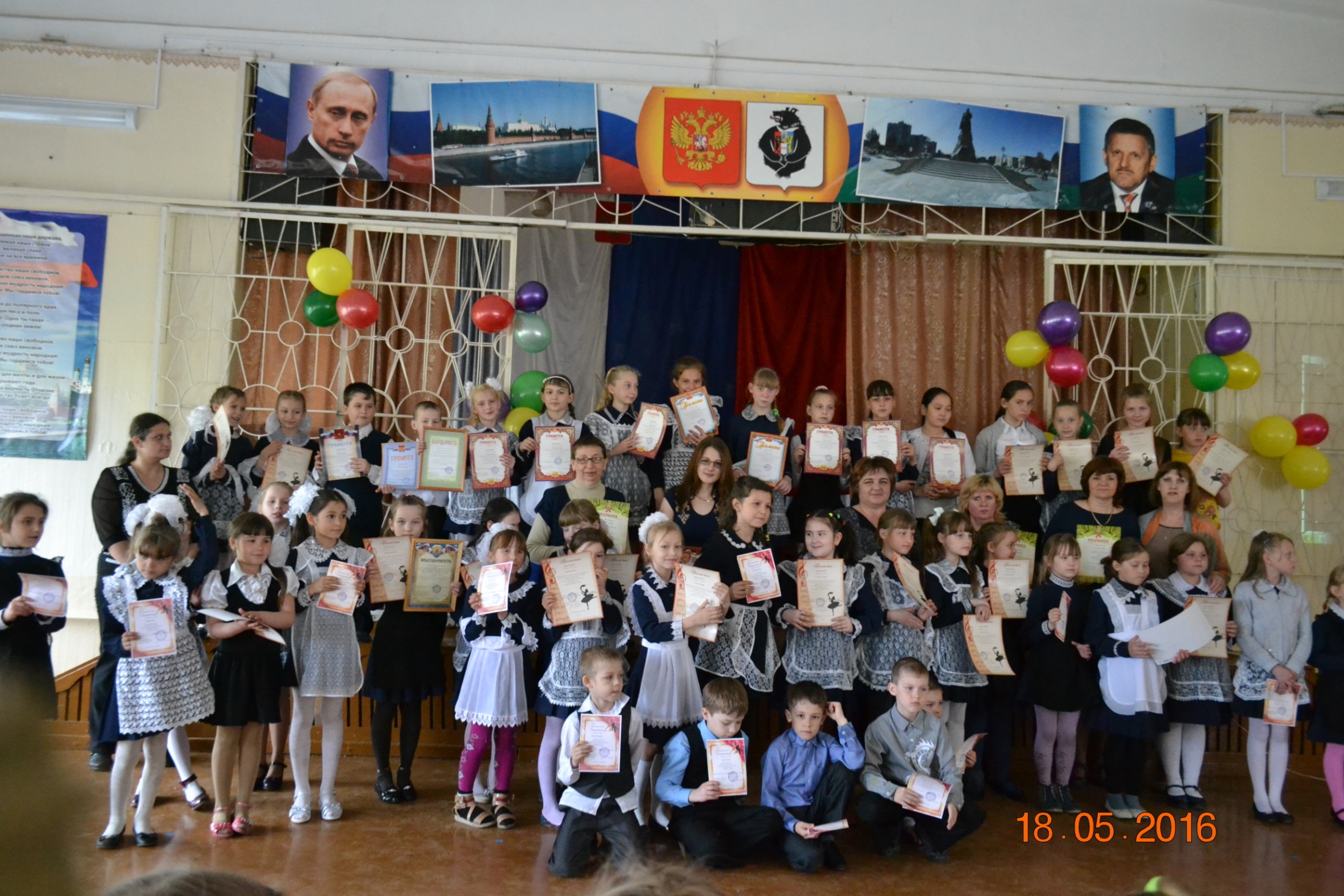 Спасибо за внимание!